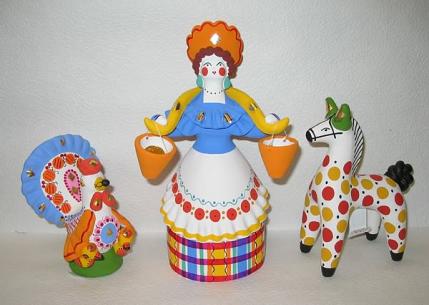 Ярмарка народных промыслов
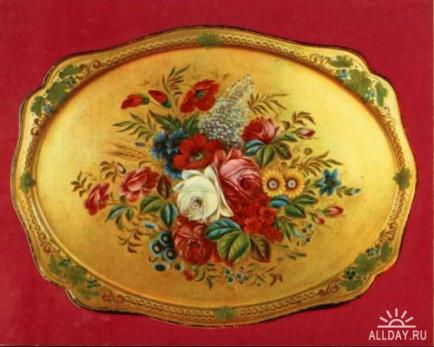 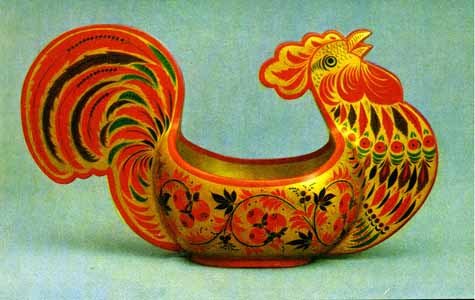 Обеднели мы красотою.
 Из жилищ, из утвари, 
  из нас самих, 
из задач наших
 ушло все красивое.            
     Н.Рерих
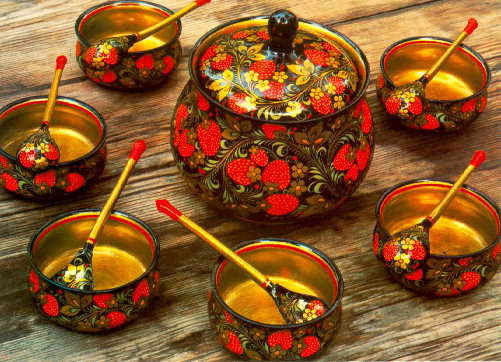 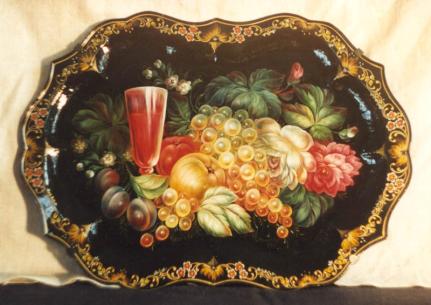 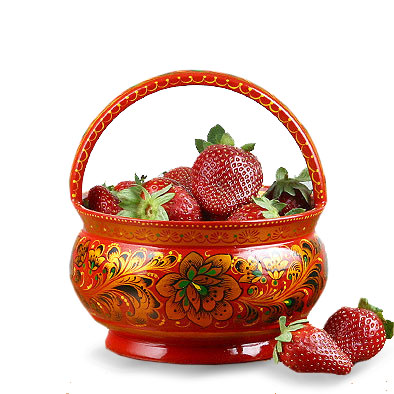 1-ый торговый ряд  «Русские картинки»
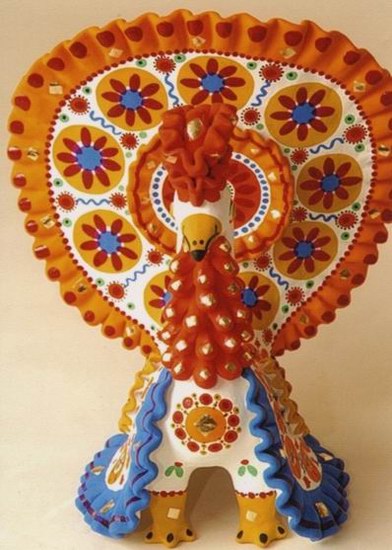 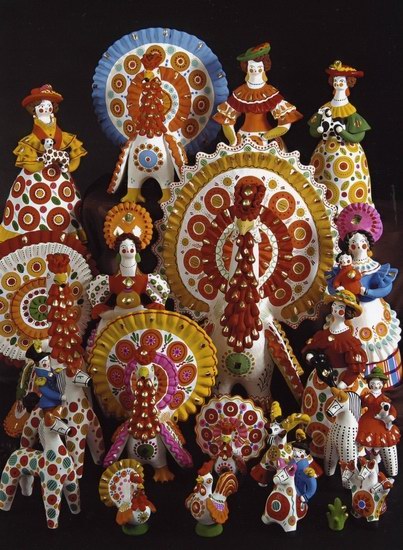 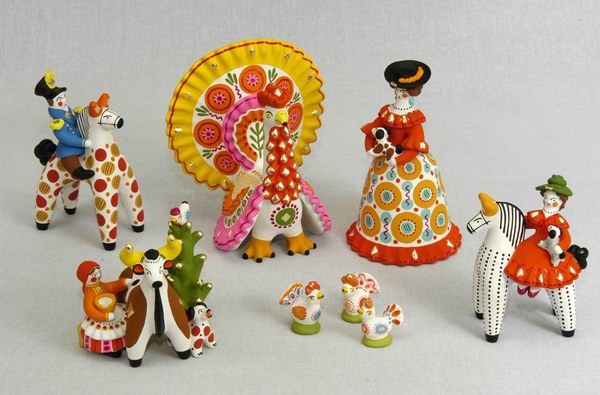 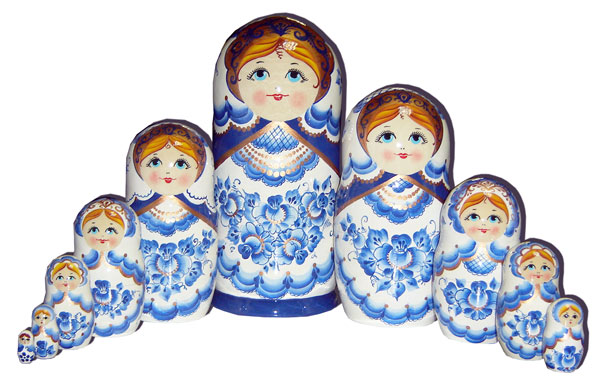 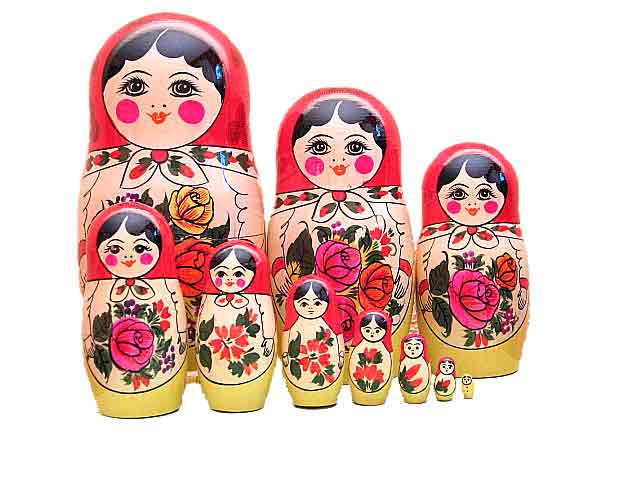 2-ой торговый ряд  «Коробейники»
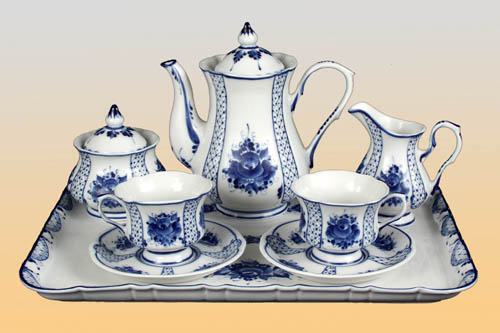 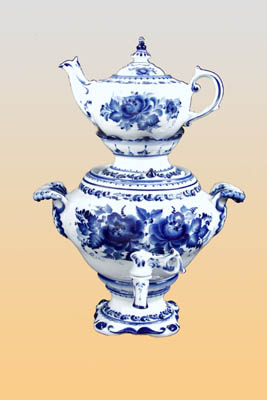 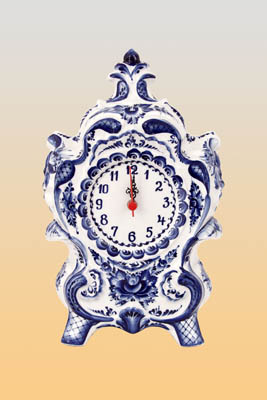 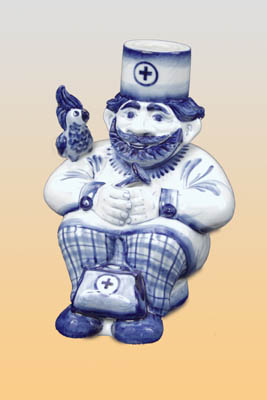 Палехская лаковая миниатюра
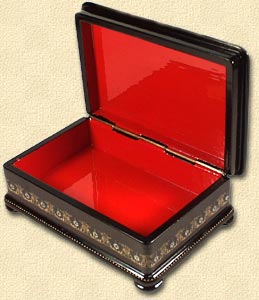 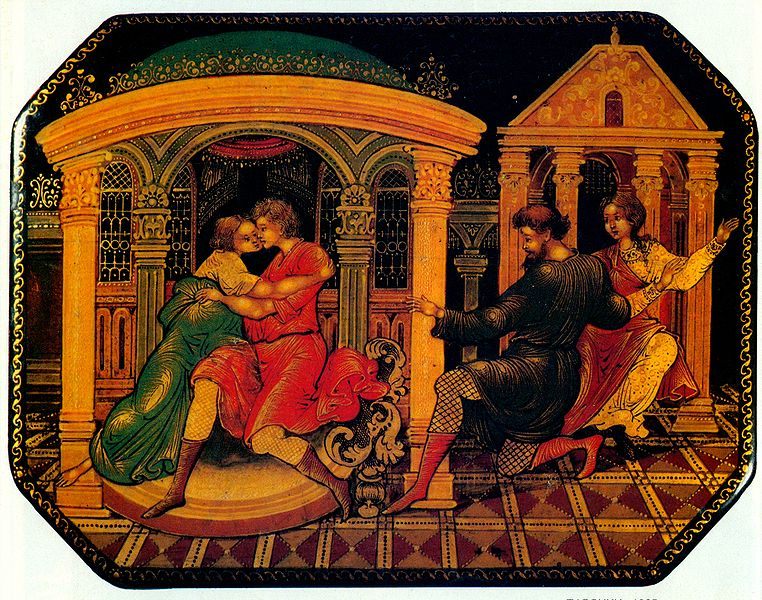 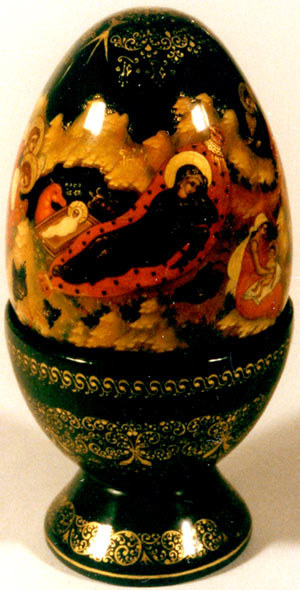 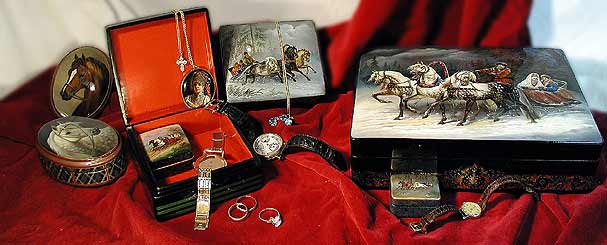 Хохлома
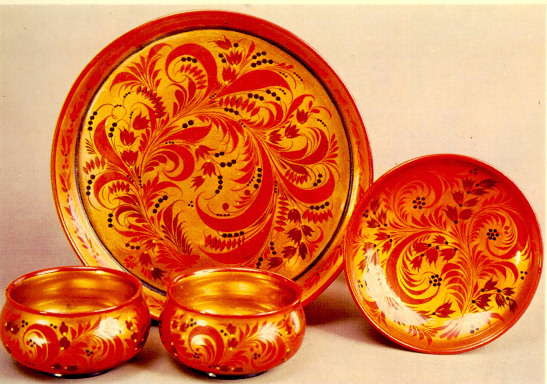 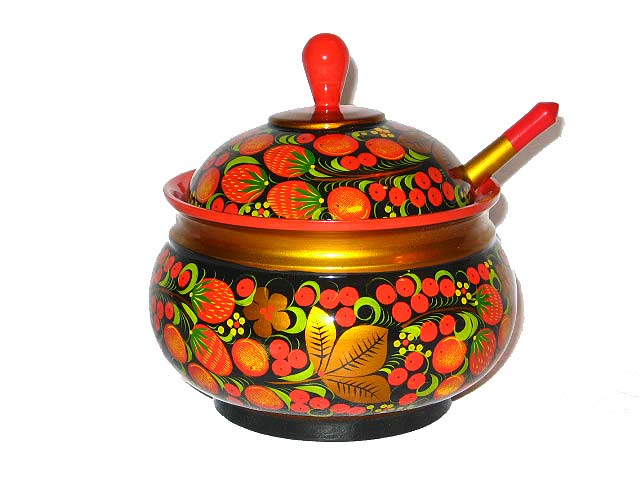 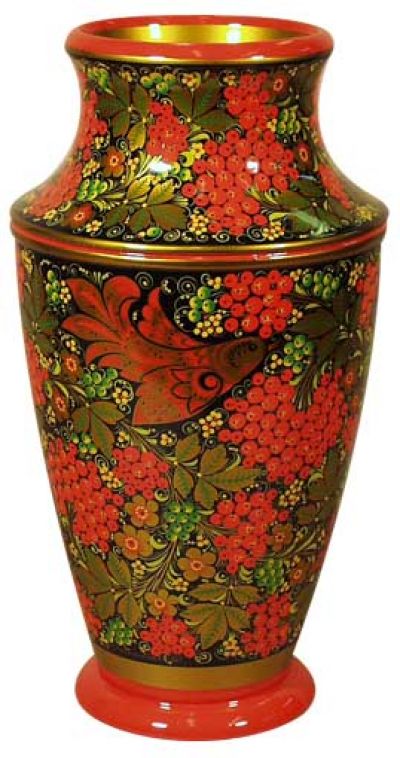 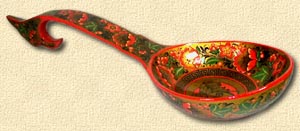 Жостовский поднос
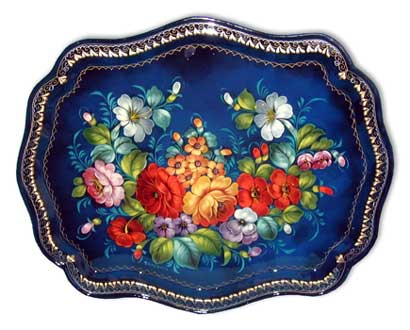 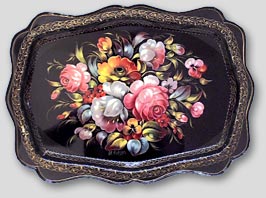 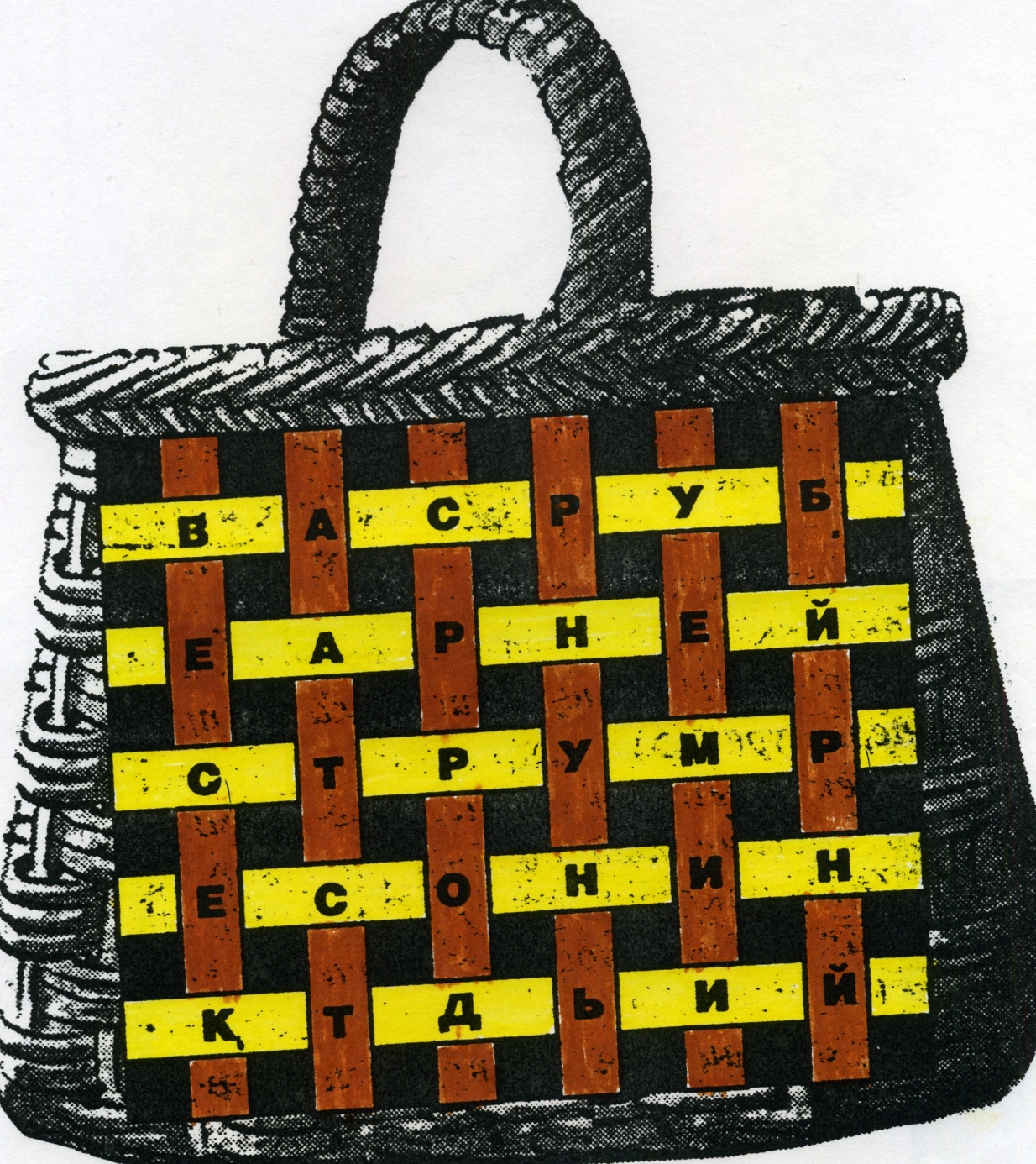 Спасибо за внимание !
www.themegallery.com